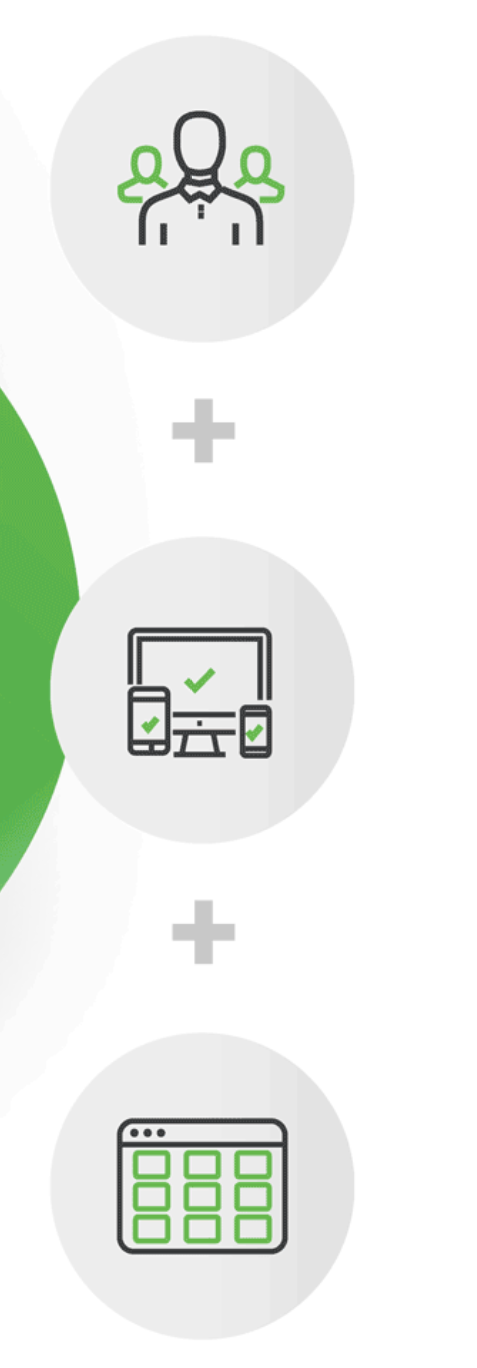 Force Field Analysis – DUO Security in the University
Two Factor Authentication
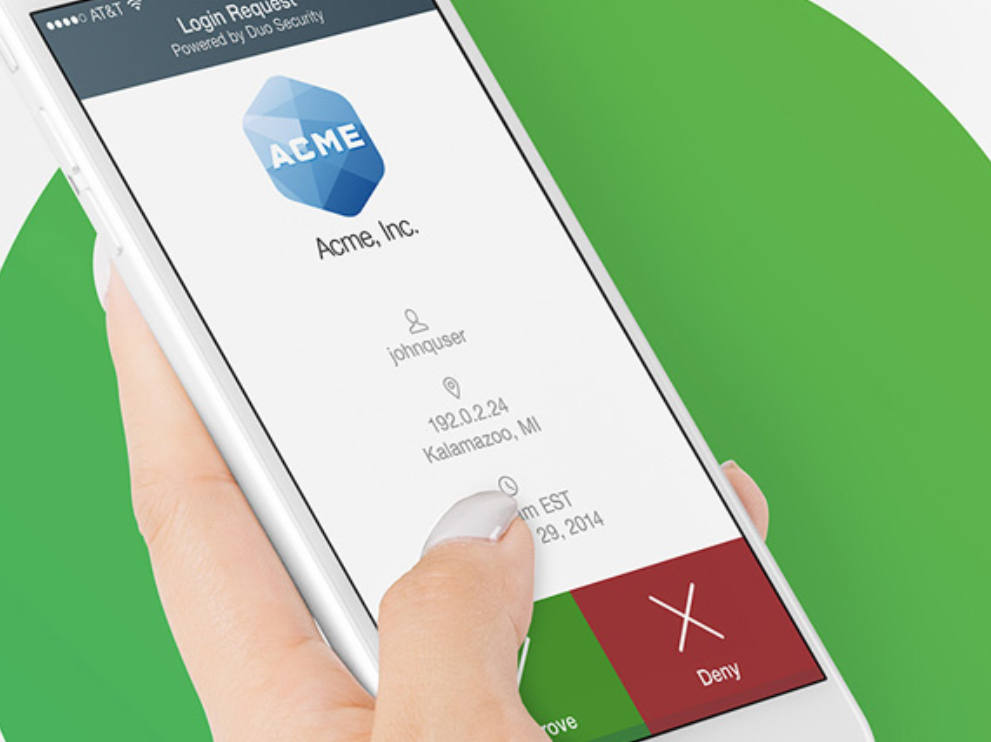 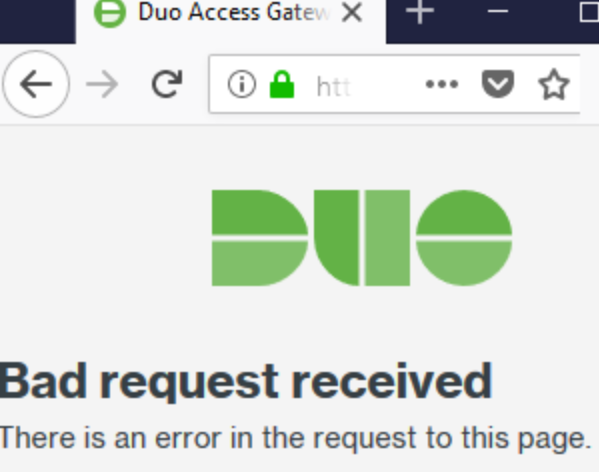 Driving Force
Restraining Force
An Extra layer of security to validate your identity.
Don’t trust using your phone number or personal device.
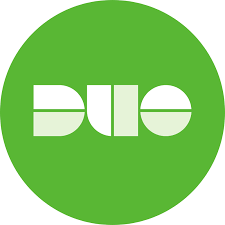 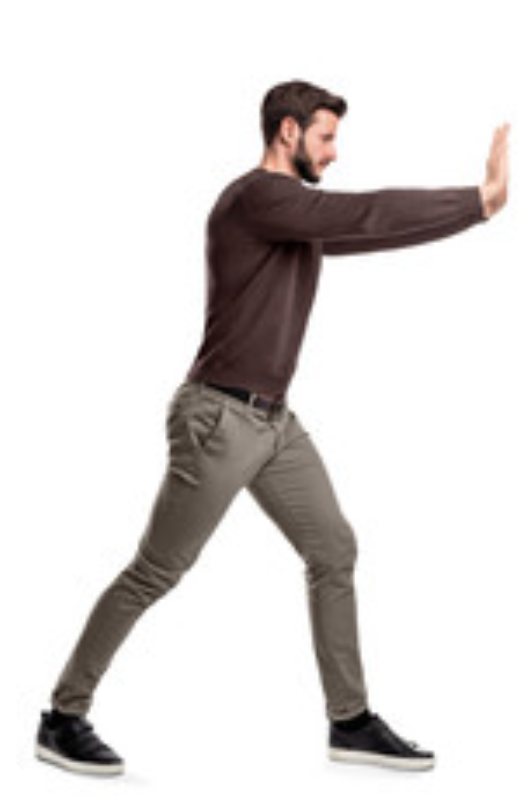 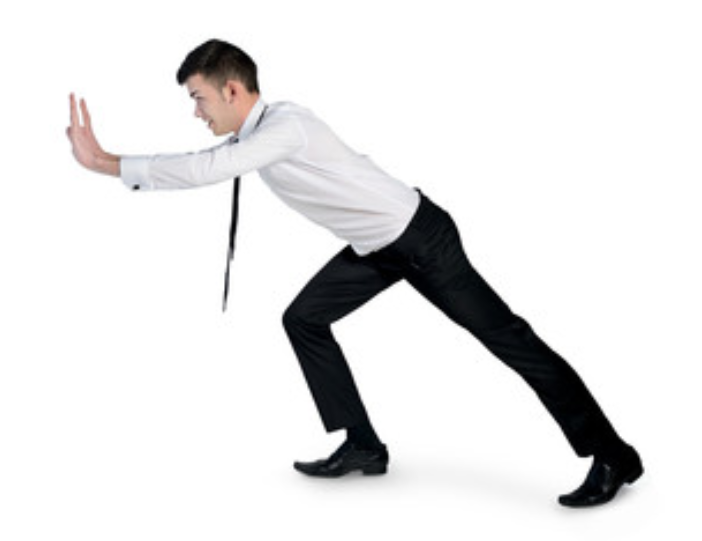 Added Infrastructure:
Allows IT to implement new security improved policies.
Potential issues logging in, especially after hours.
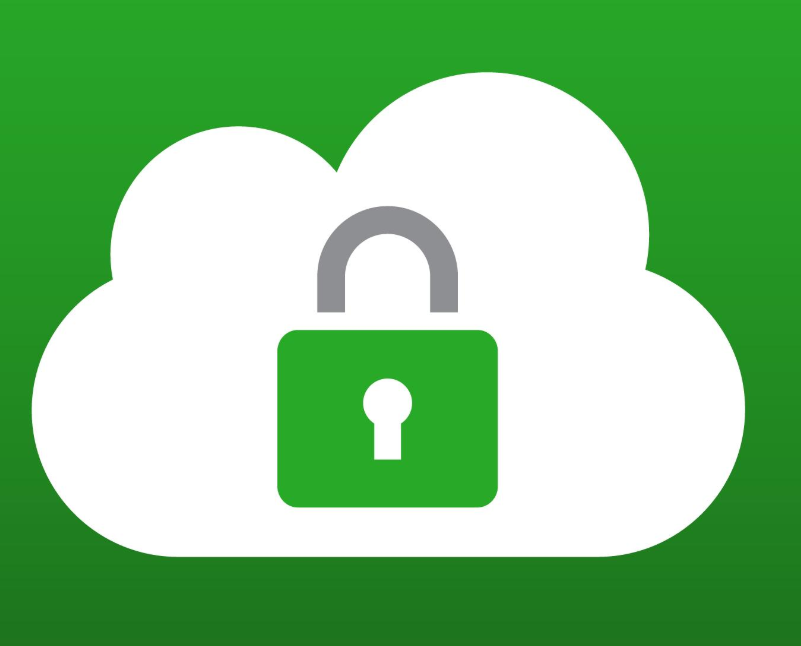